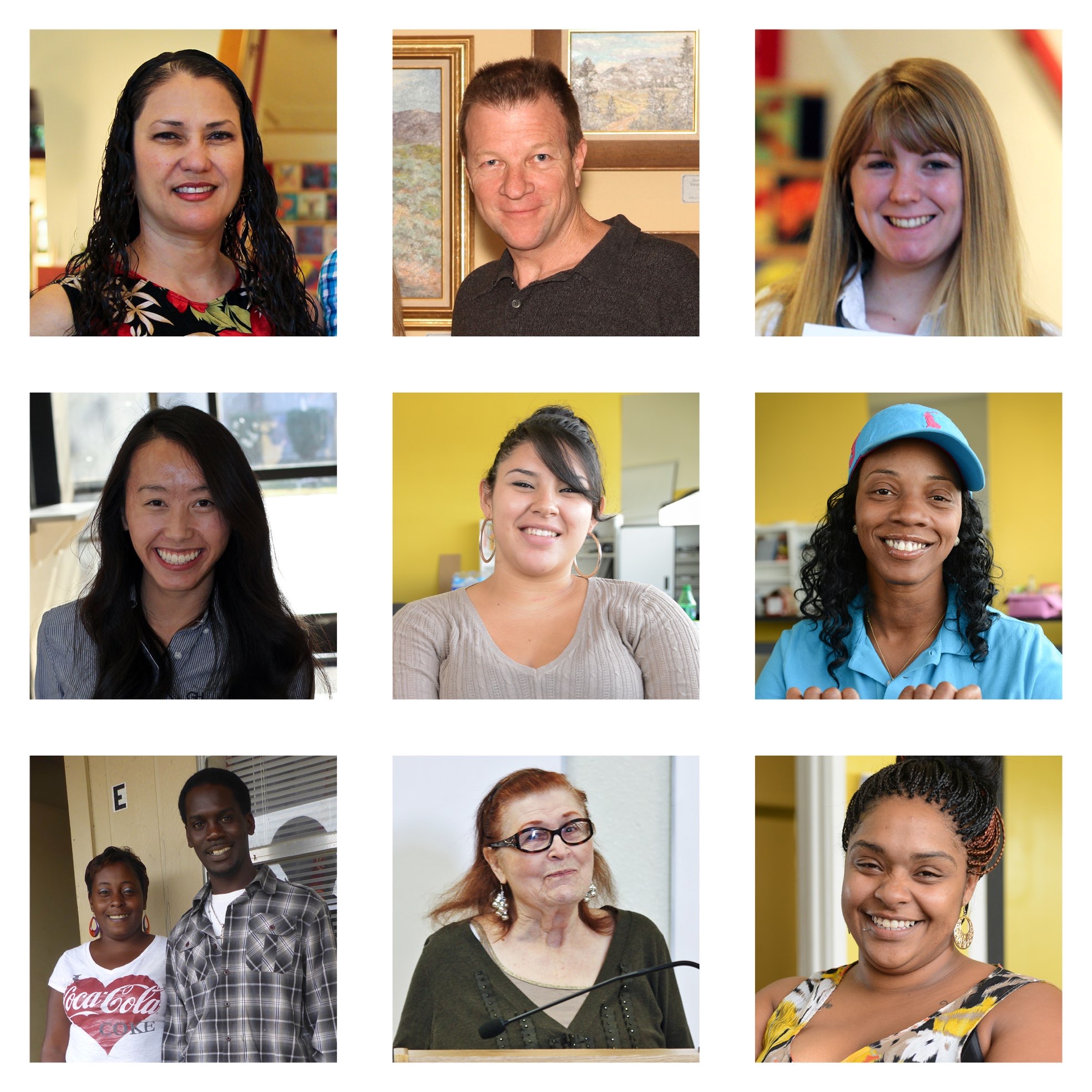 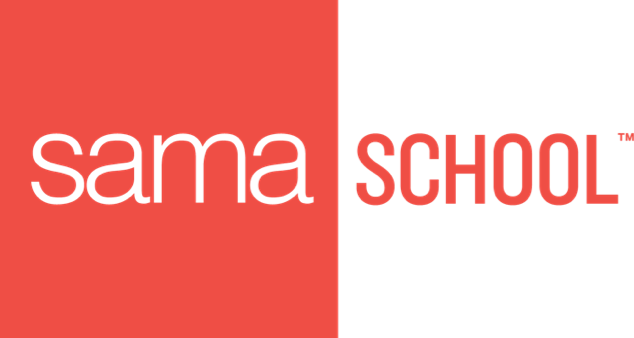 The Entrepreneurial Ecosystem: Coaching
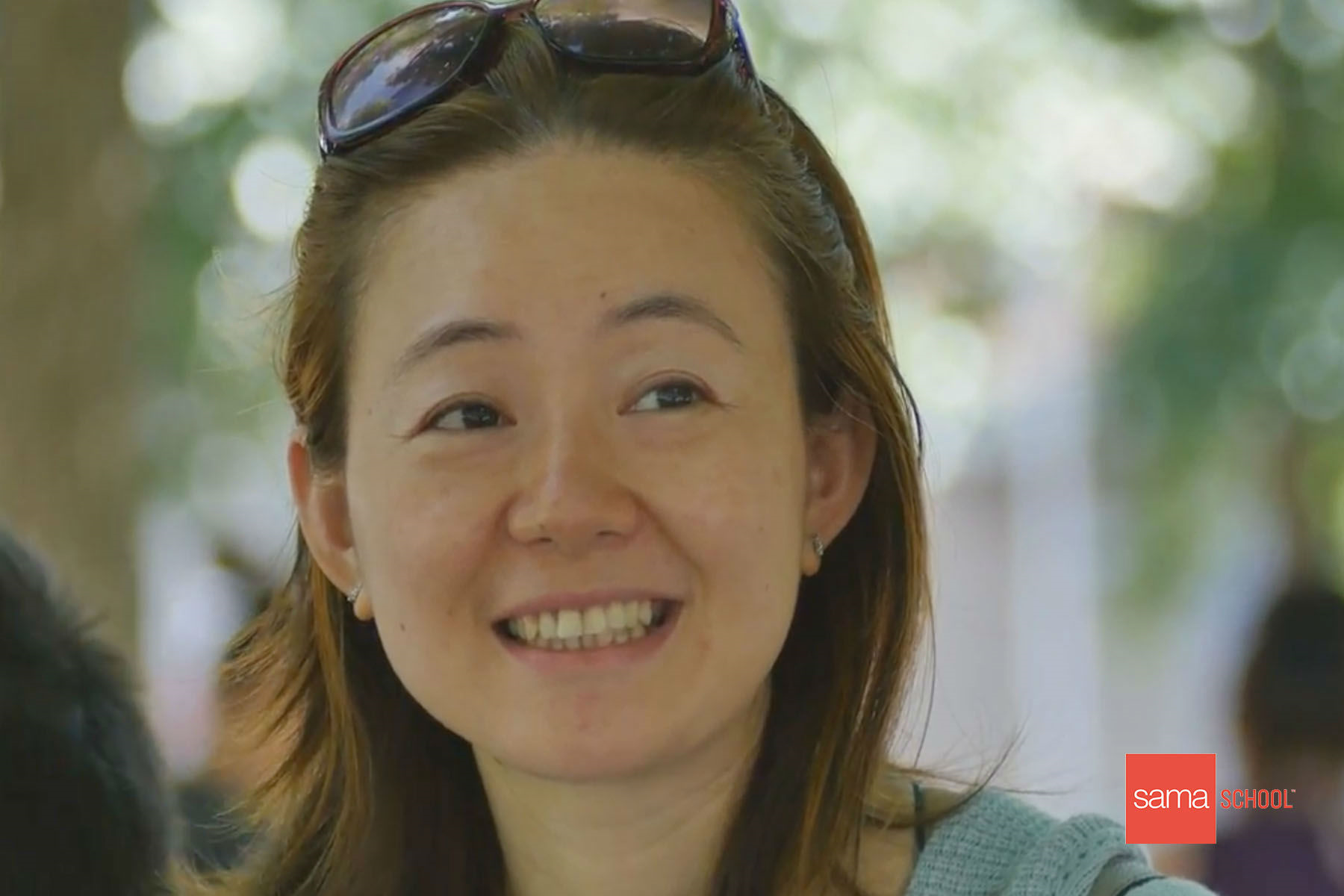 Anna
Motivated
P.S.
$8 / hour
Unemployed
Food stamps
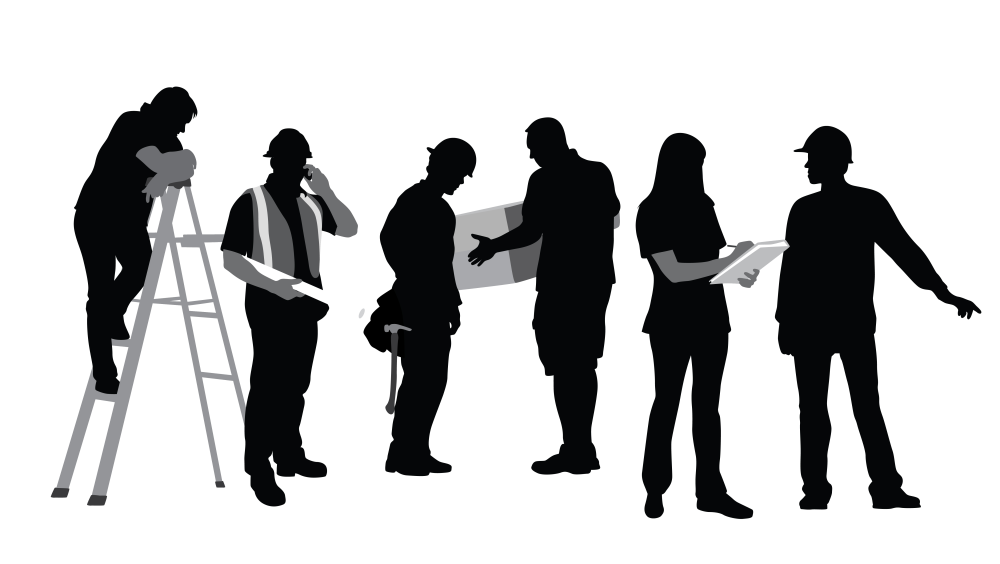 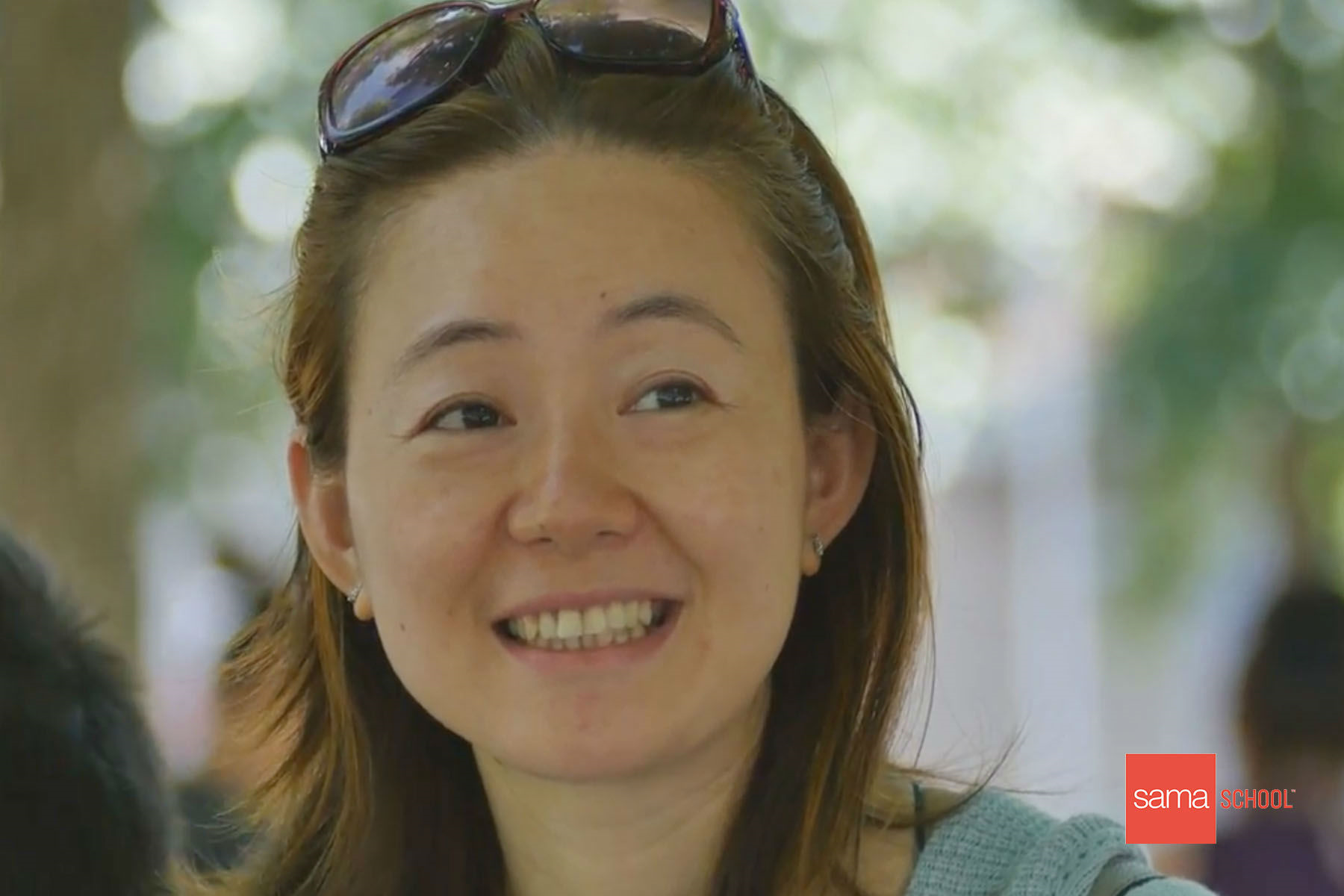 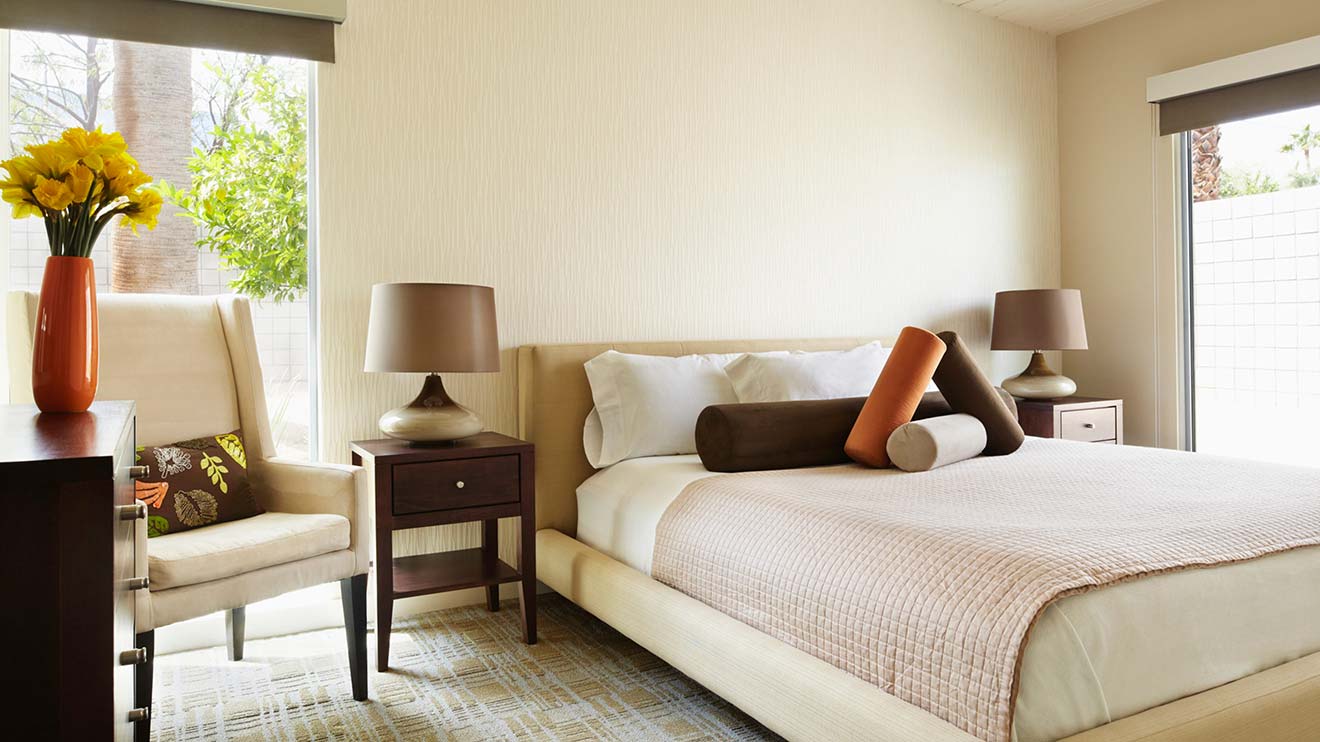 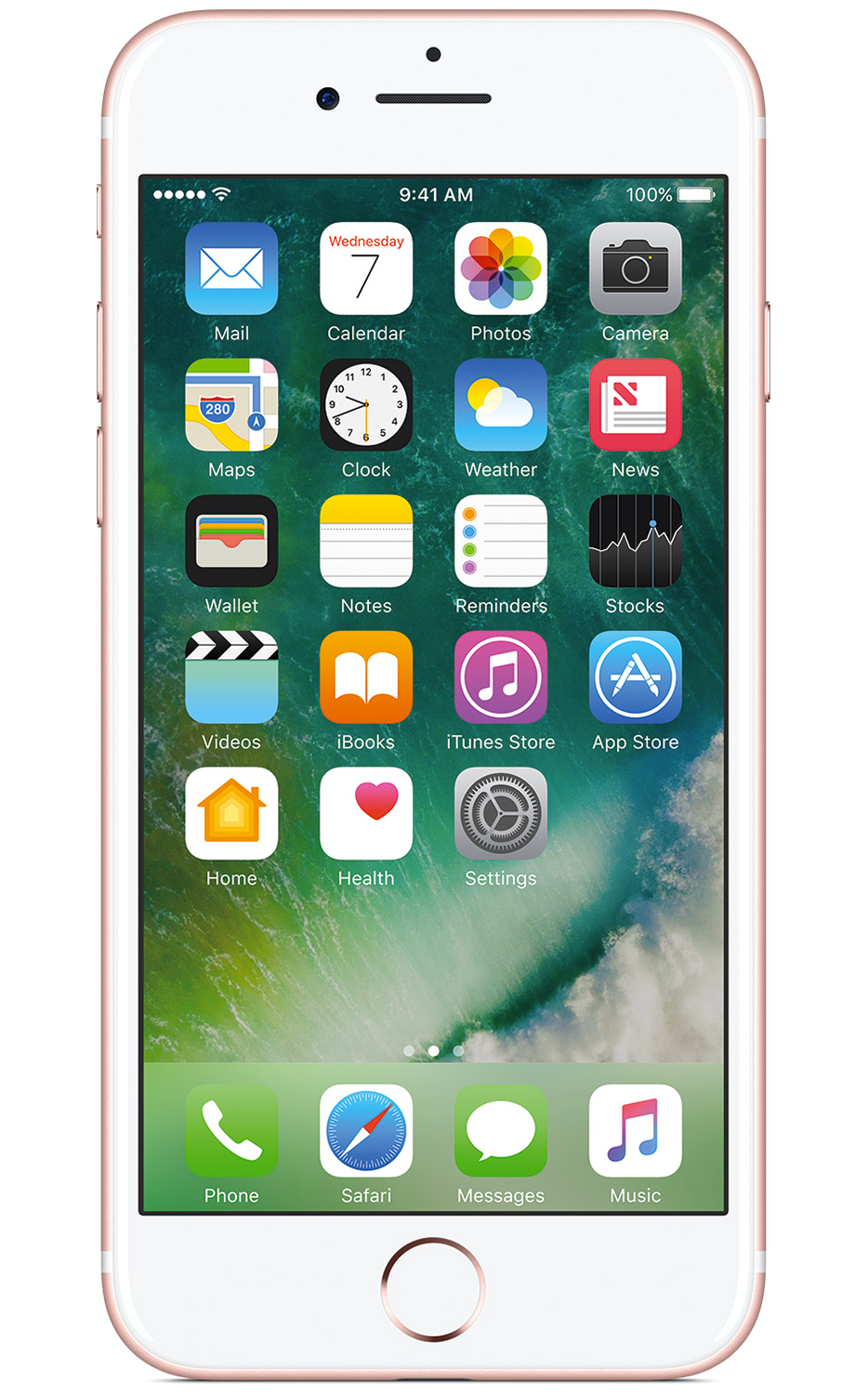 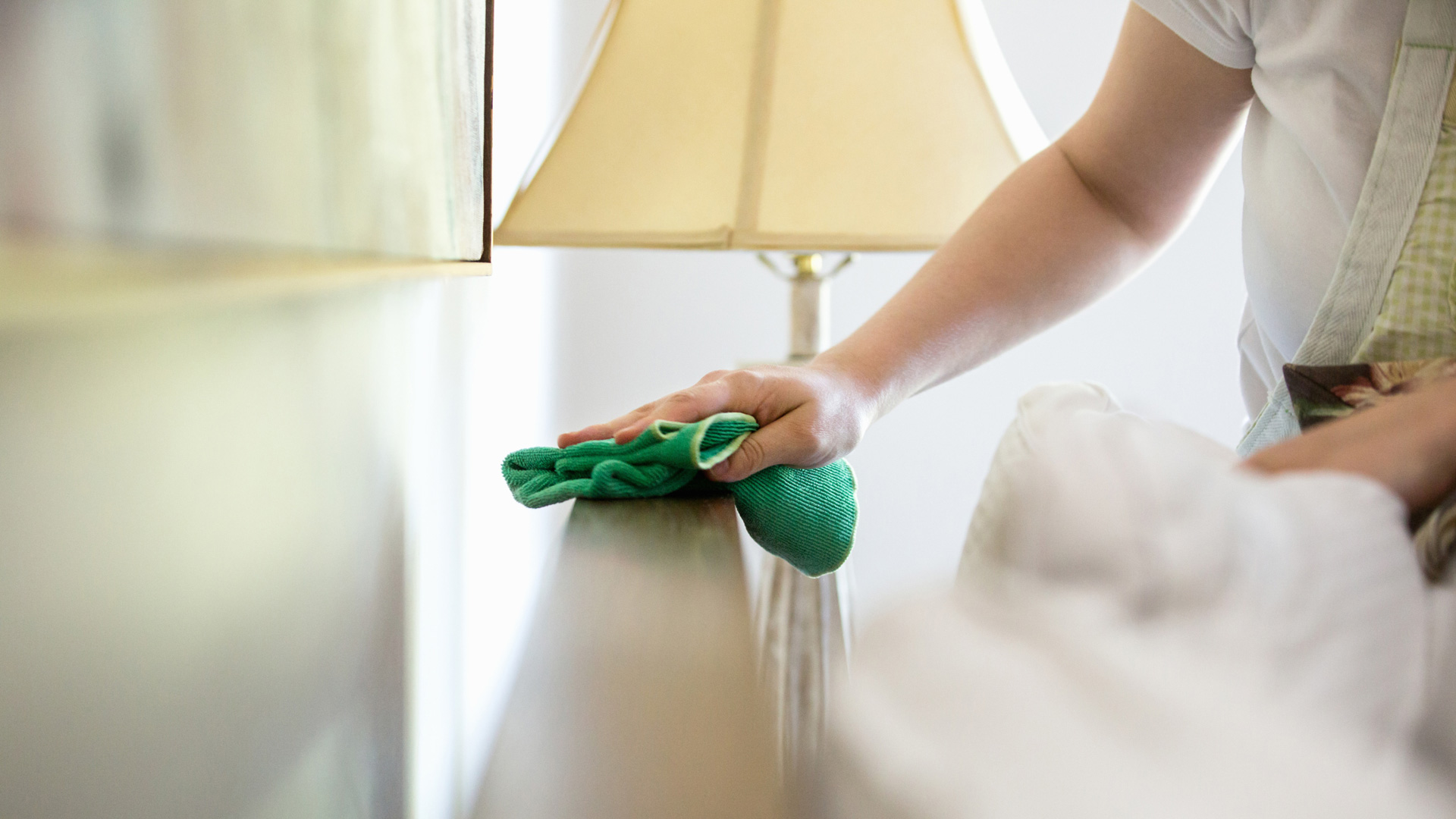 $25 / HOUR
WORKFORCE
DEVELOPMENT
CVs
COVER LETTERS
INTERVIEWS
JOB SEARCH
$
$
$
$
$
$
$
$
$
$
$
$
$
$
$
$
$
$
$
$
$
$
$
$
$
$
$
$
$
$
9-5
$
$
$
$
$
$
$
$
$
$
$
$
$
$
$
$
$
$
$
$
$
$
$
$
$
$
$
$
$
$
$
$
$
$
$
$
$
$
$
$
$
$
$
$
$
$
$
$
$
$
$
$
$
$
$
$
$
$
SMALL BUSINESS
DEVELOPMENT
…SELF-IDENTIFIED ENTREPRENUERS
GIG ECONOMY
= 
ON-RAMP TO WORK?
DEMONSTRATE SKILLS
BUILD DIGITAL CV
REFERENCES
LOWER BARRIER TO ENTRY
RAPID ACCESS TO JOBS
LIVING WAGE
59%
ENTREPRENUERIAL
SKILLS
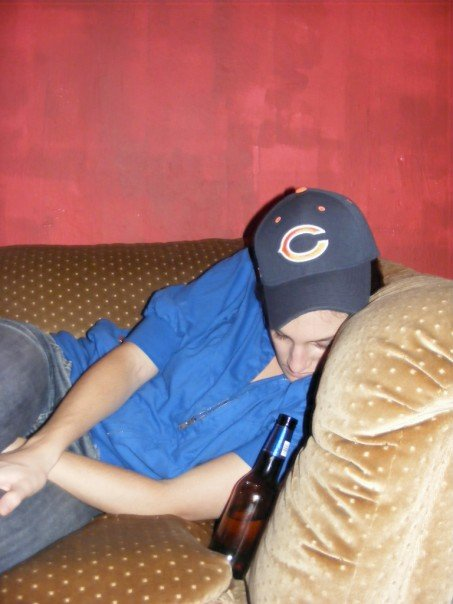 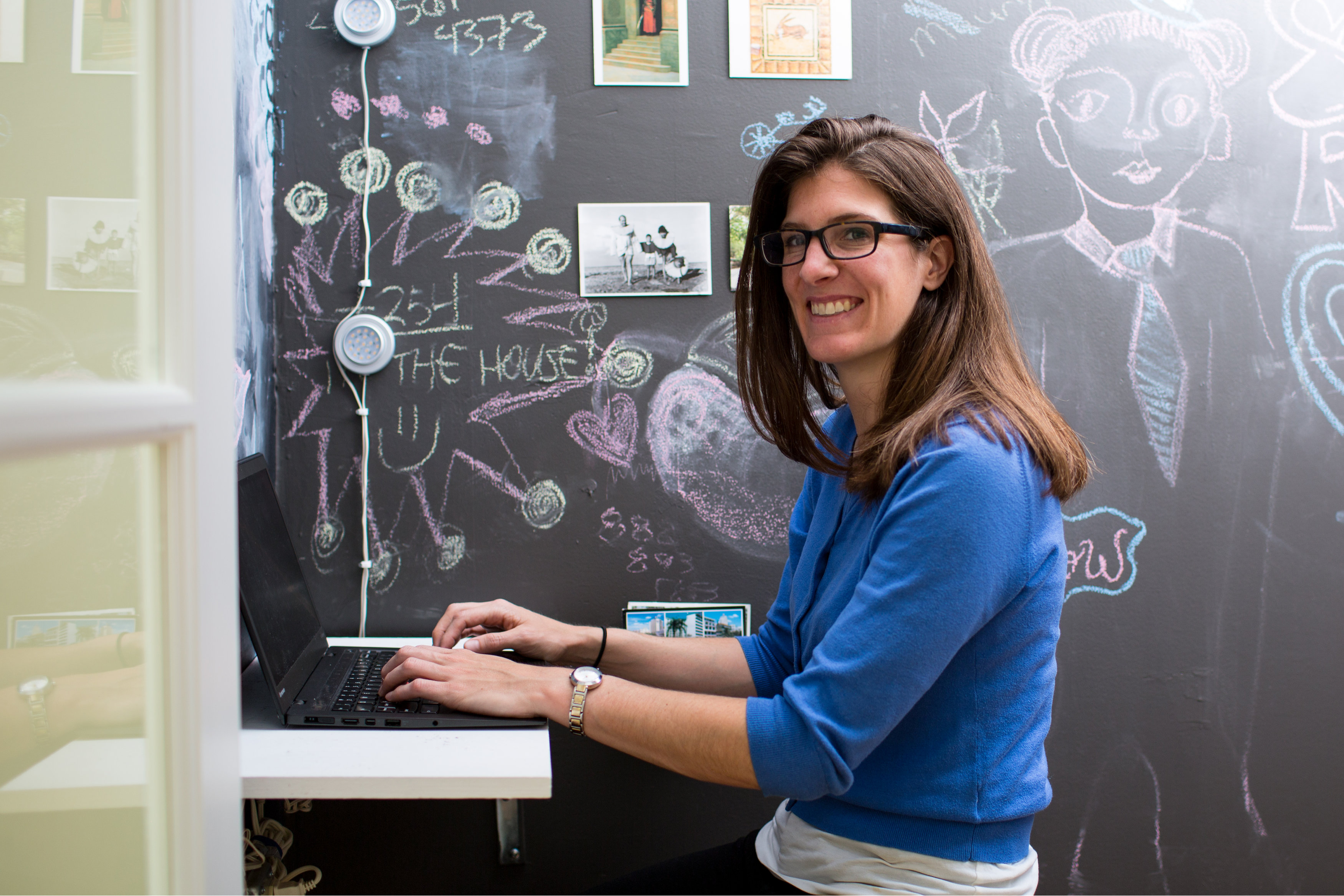 HI JOHN,
I HAVE SIX YEARS OF PROFESSIONAL CLEANING EXPERIENCE. I AM THOROUGH, SPEEDY, AND I LOVE MY WORK!

- ANNA
HI,
I’M INTERESTED IN THIS JOB. I HAVE LOTS OF EXPERIENCE.

- ANNA
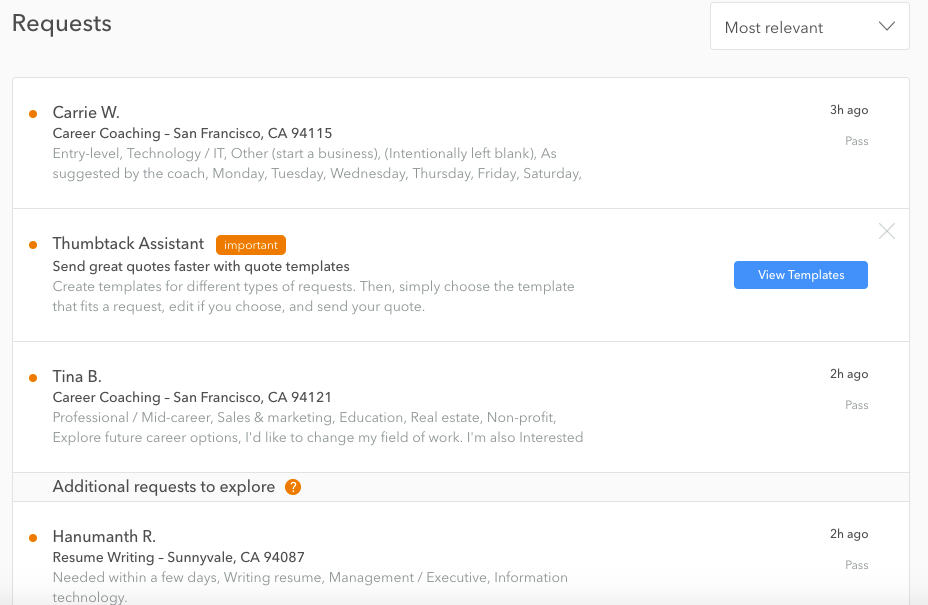 TRAINING (AND FUNDING) FOR TODAY’S WORKFORCE